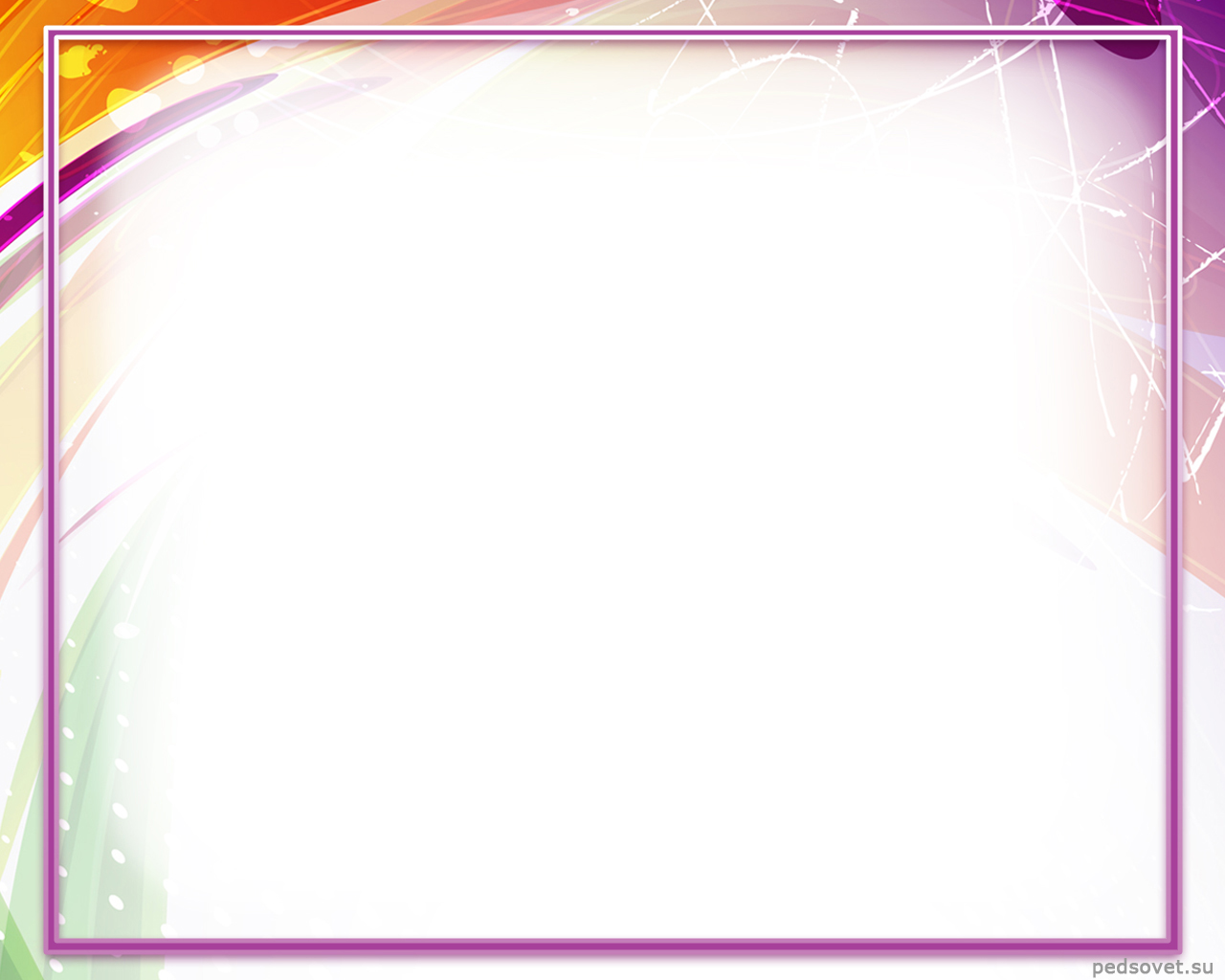 Проектирование образовательного процесса в ДОУ по физическому развитию и разработка рабочих программ в соответствии с ФГОС ДО
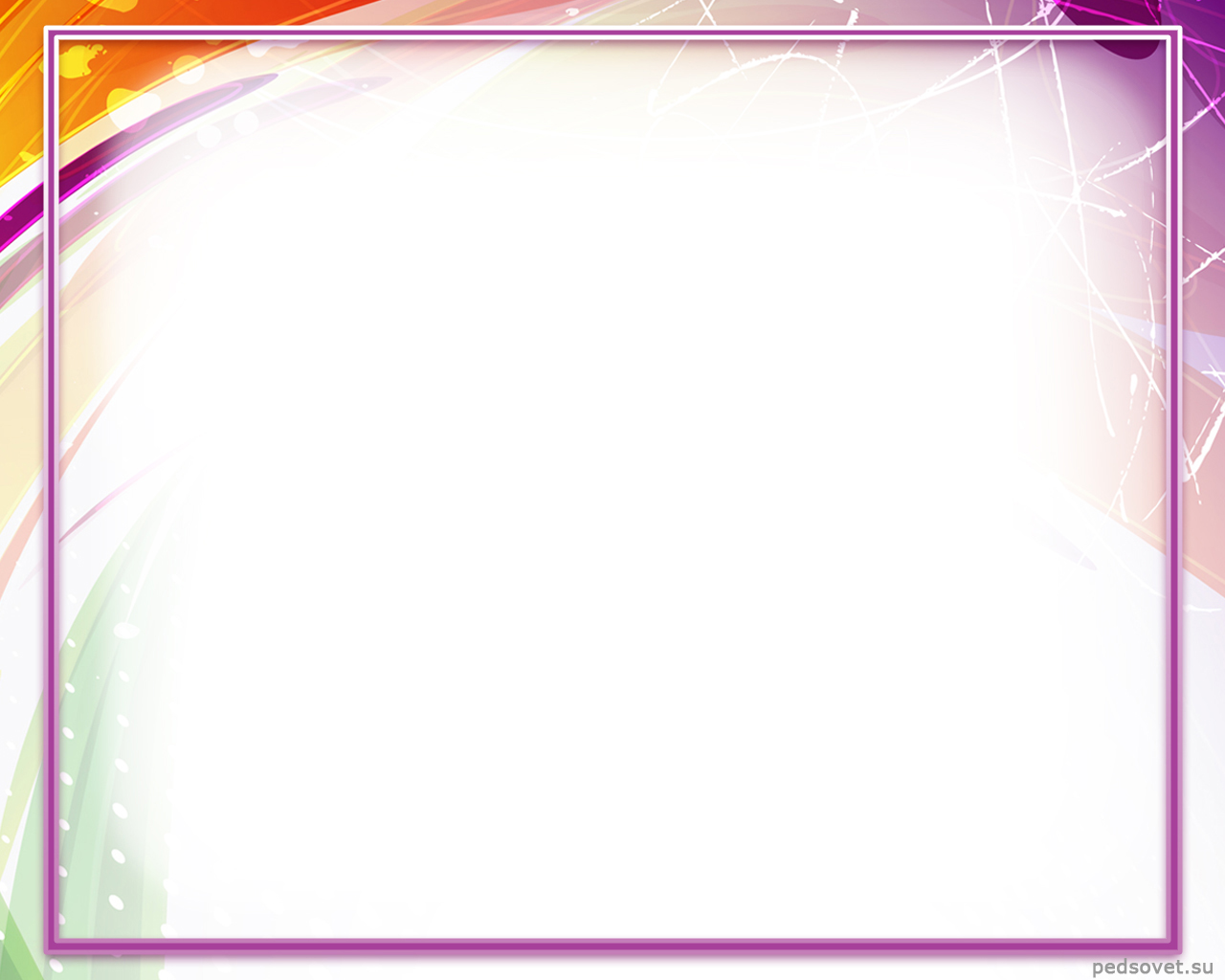 ФЗ от 29.12.2012 №273  «Об образовании в РФ»Педагогический работник – это физическое лицо, которое состоит в трудовых, служебных отношениях с организацией, осуществляющей образовательную деятельность, и выполняет обязанности по обучению, воспитанию обучающихся и организации образовательной деятельности.
ст. 48 закона №273 – ФЗ
Педагогический работник обязан осуществлять свою деятельность на высоком профессиональном уровне, обеспечивать в полном объёме реализацию преподаваемых учебных предметов в соответствии 
с утвержденной рабочей программой.
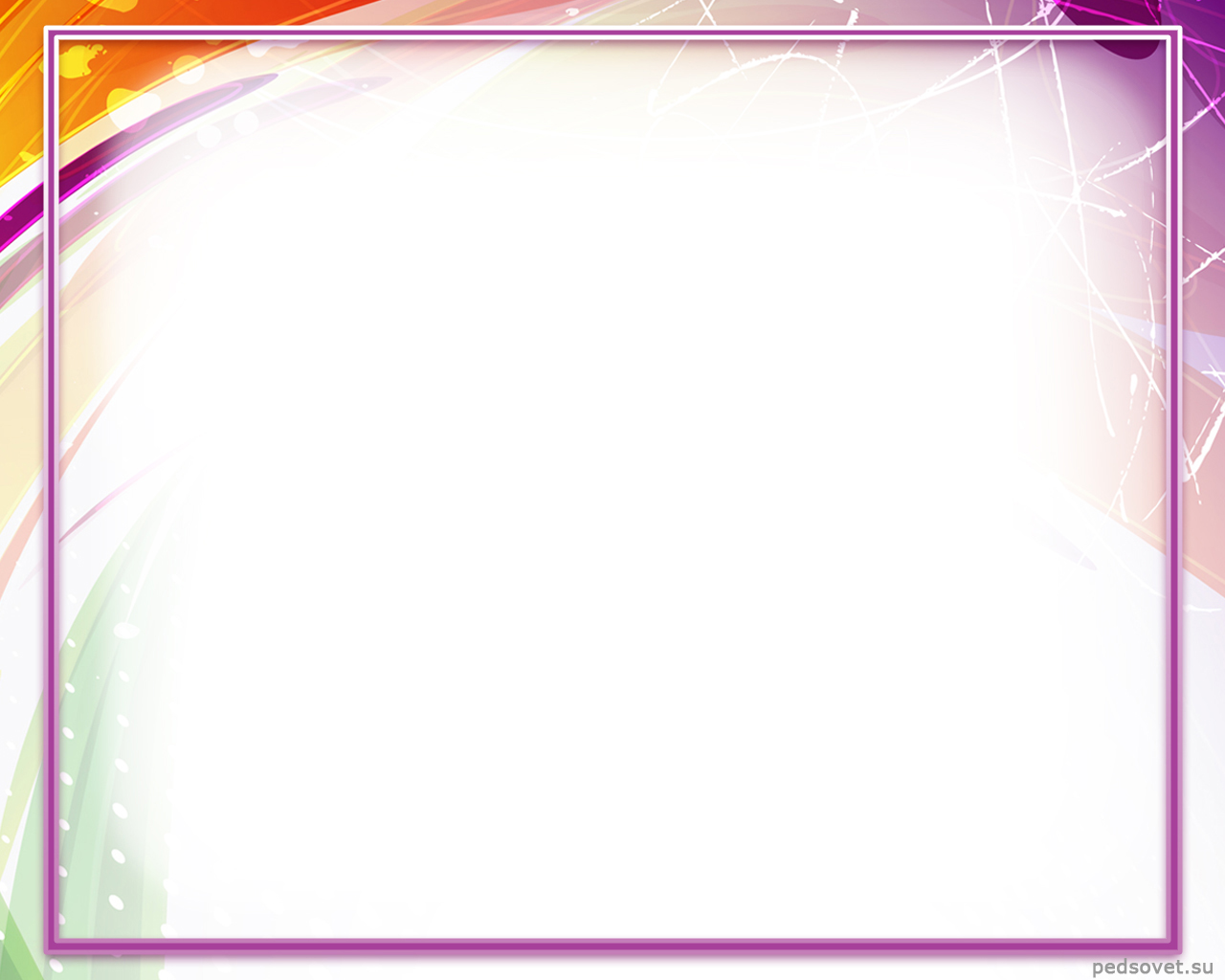 - не допускается скидок на недостаточную квалификацию; 
- высокие и жесткие требования к профессиональной компетентности со стороны образовательной среды действуют 
с первого и до последнего дня работы; 
- педагог не имеет возможности остановить педагогический процесс, отсрочить его, чтобы, например, получить консультацию; 
- работа воспитателя зачастую требует мгновенной, но профессионально точной реакции; 
- имеют место высокая цена ошибок и значительный период проявления окончательных результатов педагогической деятельности и др.
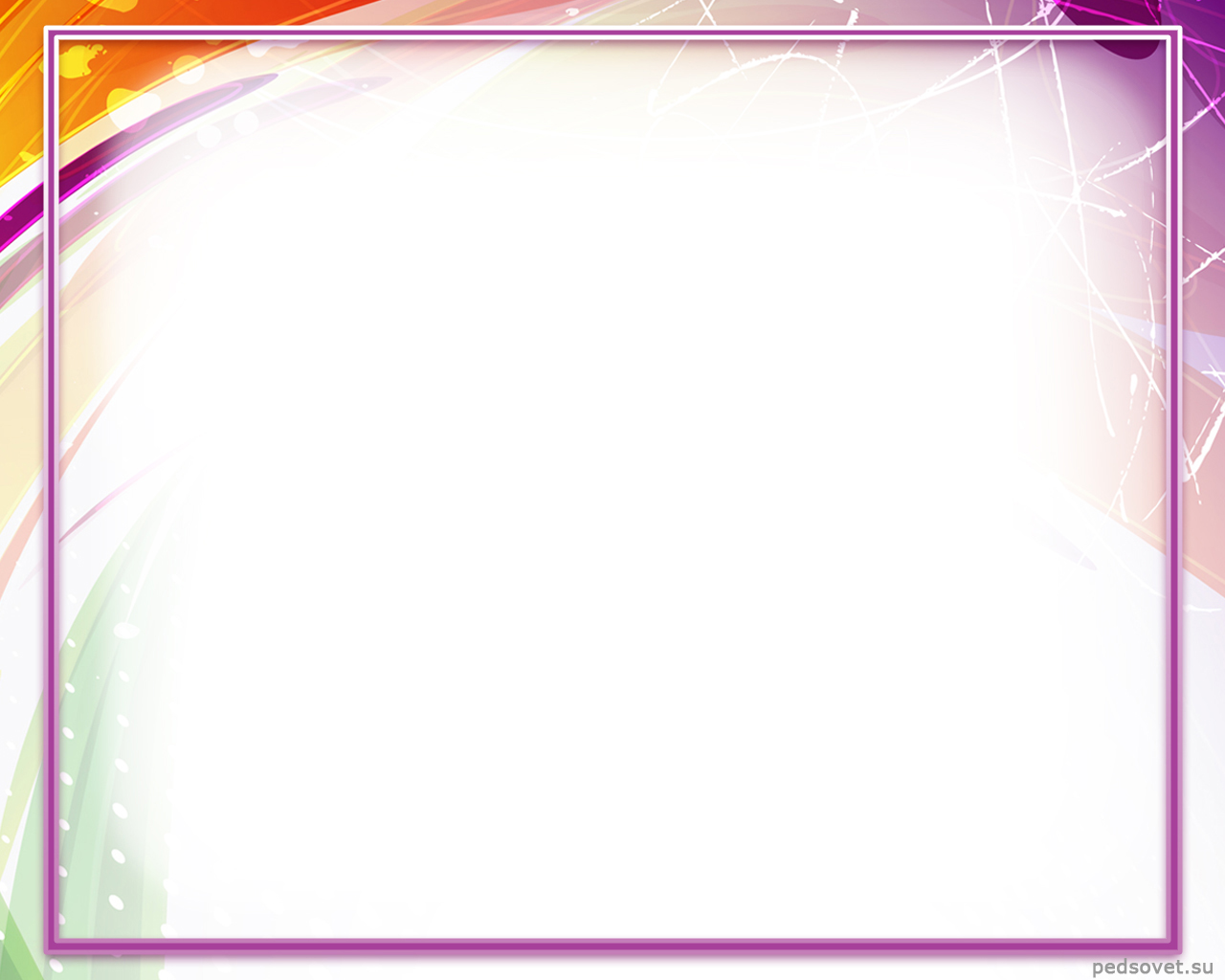 Когда мы тратим время                    на планирование,                                   его становится больше
                                   индийский ученый Рустам
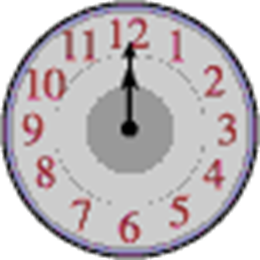 Главное – изучать, разбираться и делать!
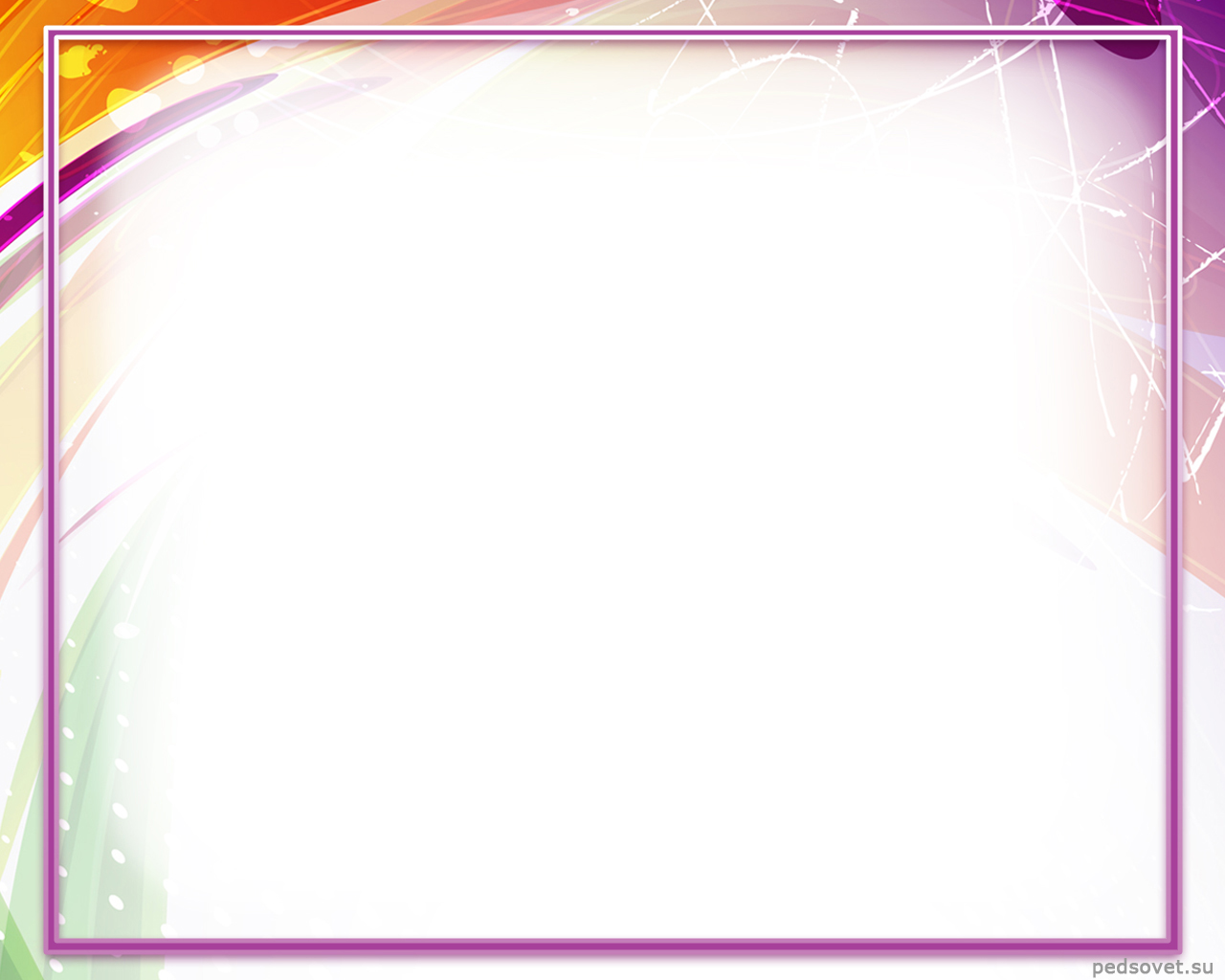 Планирование – это изучение будущего и набро-сок плана действия, центральное звено любой деятельности, оно включает постановку целей, разработку правил и последовательности дейст-вий, предвидение и прогнозирование результатов
План работы инструктора по физической культуре:
- рабочая программа;
- перспективный план (на месяц, квартал, год);
- календарный план (на каждый день)
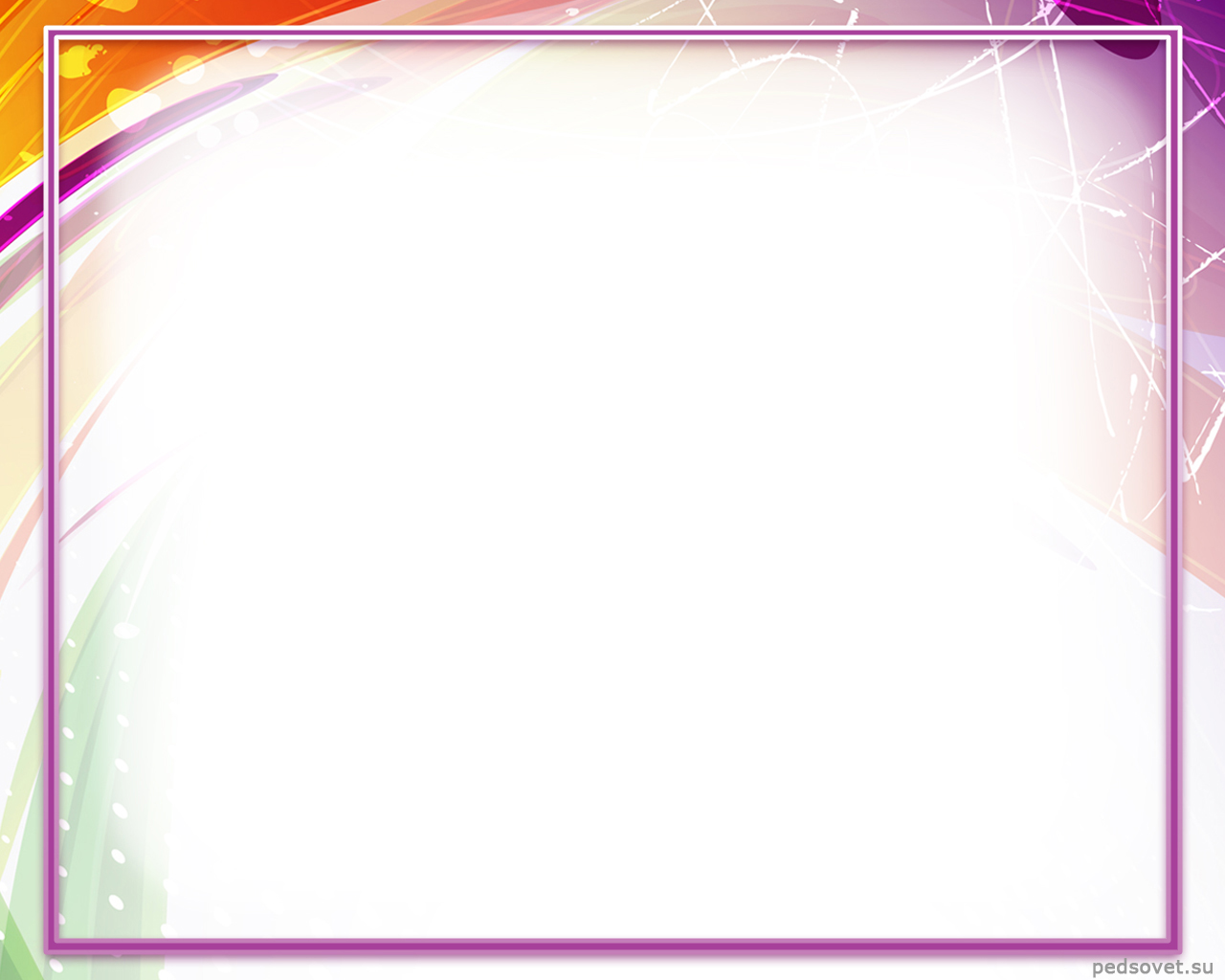 Критерии качества планирования
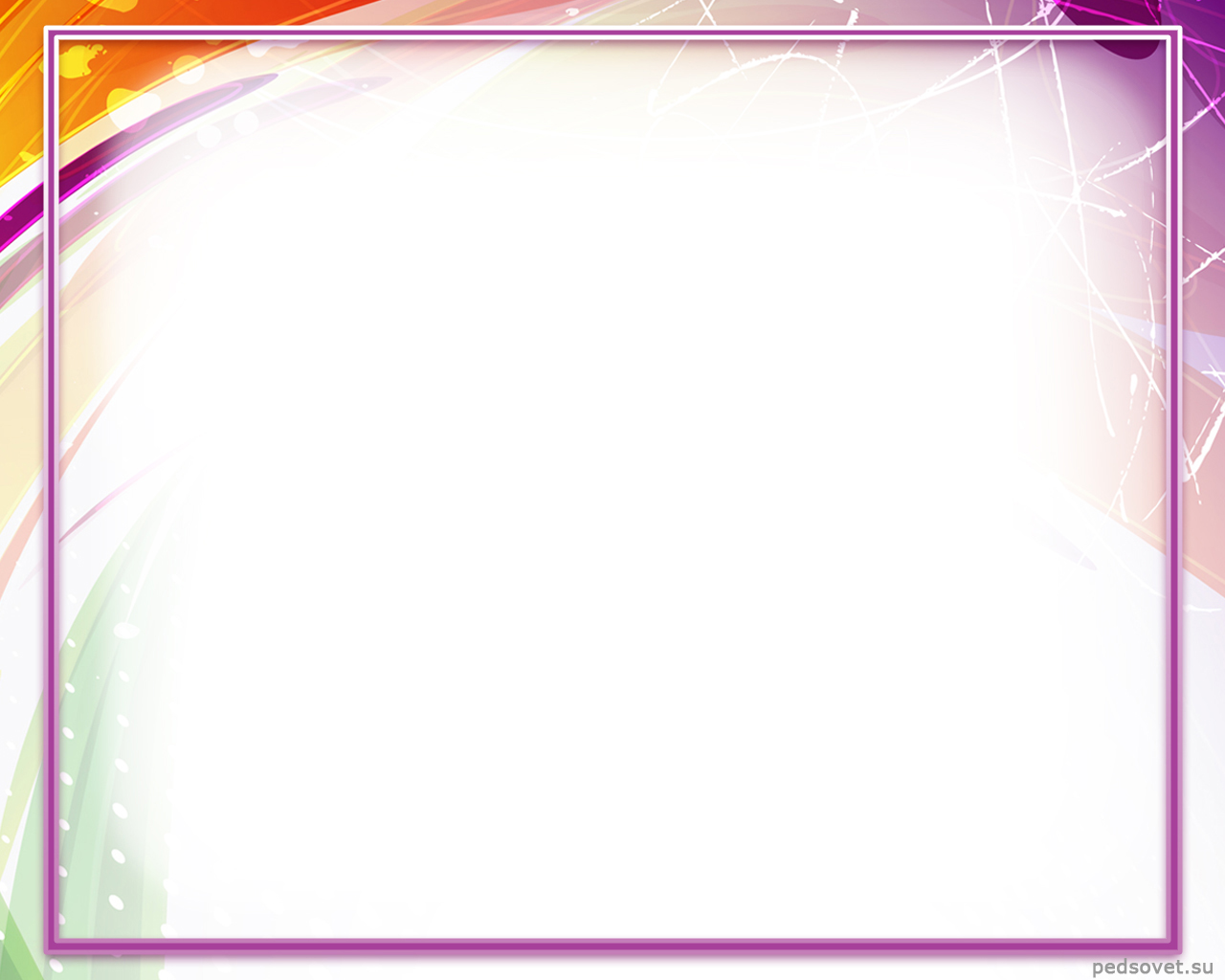 Образовательный процесс ДОО
ООП ДО
РП в группах 
по образовательным областям
РП воспитателя
Перспективный план ОП
Календарный план ОП
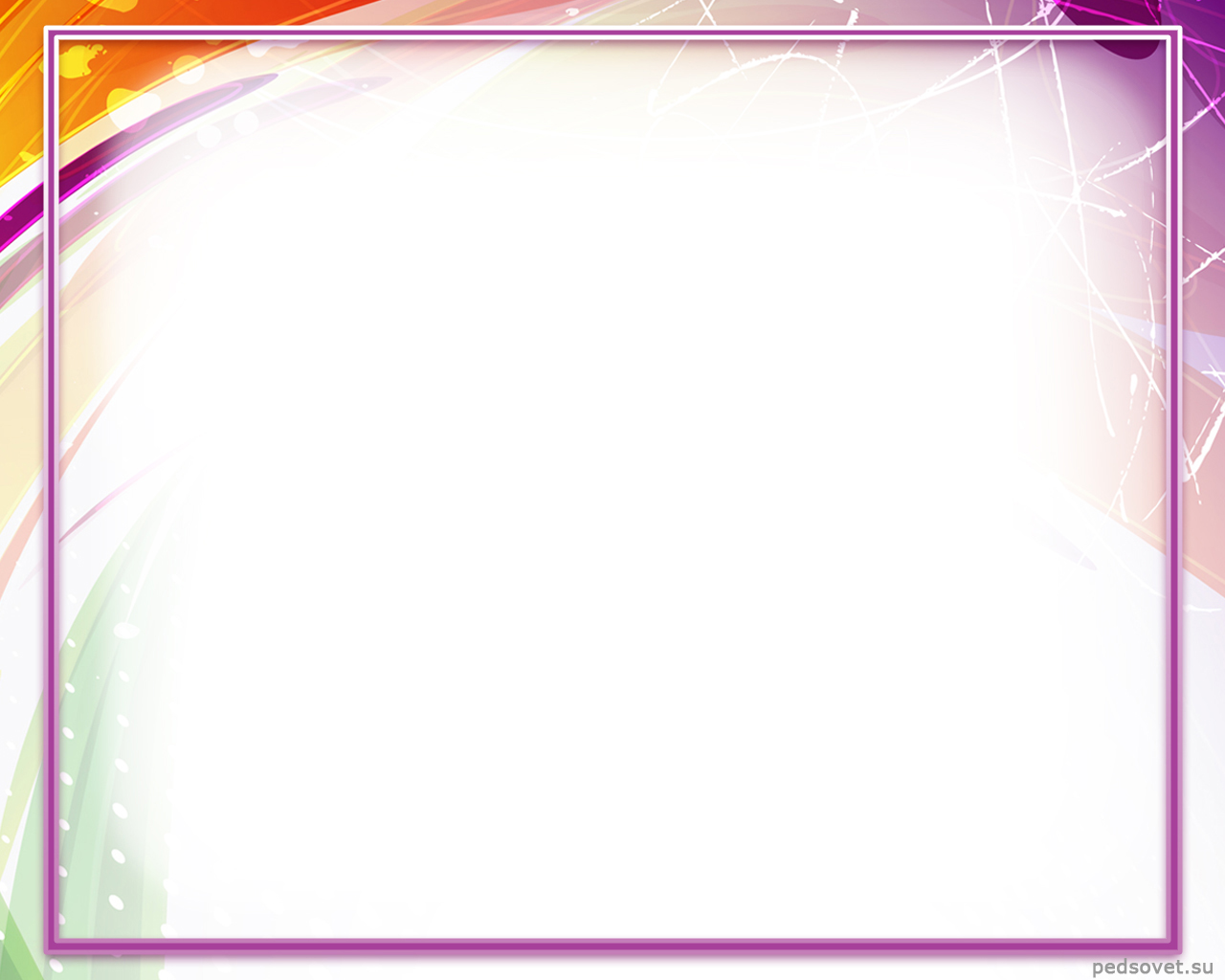 РП в группах по образовательным областям
Рабочая программа – 
это  нормативный документ, внутренний стандарт группы ДОО, определяющий ценностно-целевые ориентиры, содержание и объем образования для каждой возрастной степени, разработанный по образовательным областям развития детей и представляющий собой комплекс условий и средств воспитания, обучения, оздоровления, коррекции развития детей, реализуемых на основе имеющихся ресурсов (педагогических, материально-технических, организационных, технологических и др.)                                 в соответствии с современным социальным заказом.
Толстикова О.В.
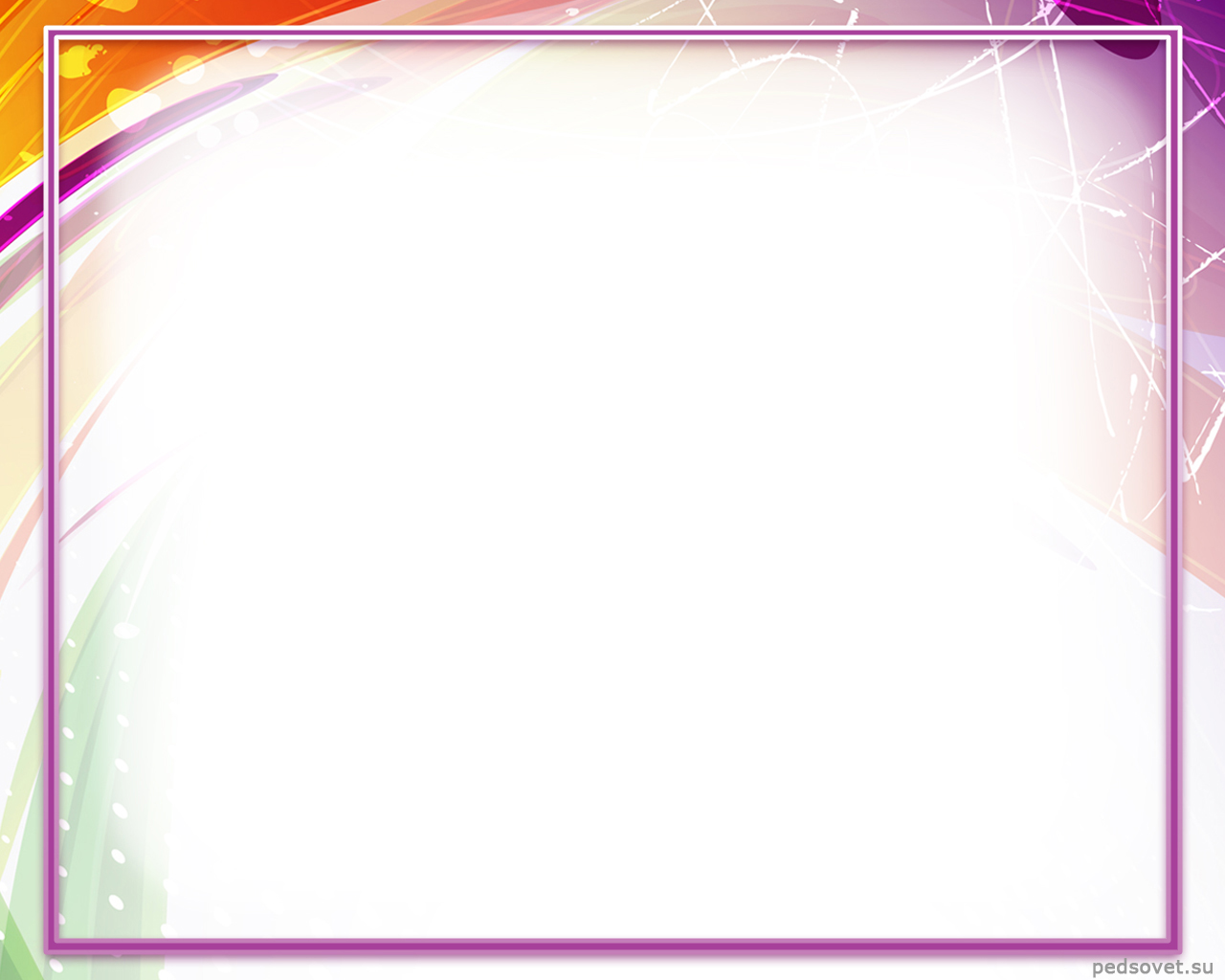 Ст. 12 закона №273 – ФЗ. Образовательные программы
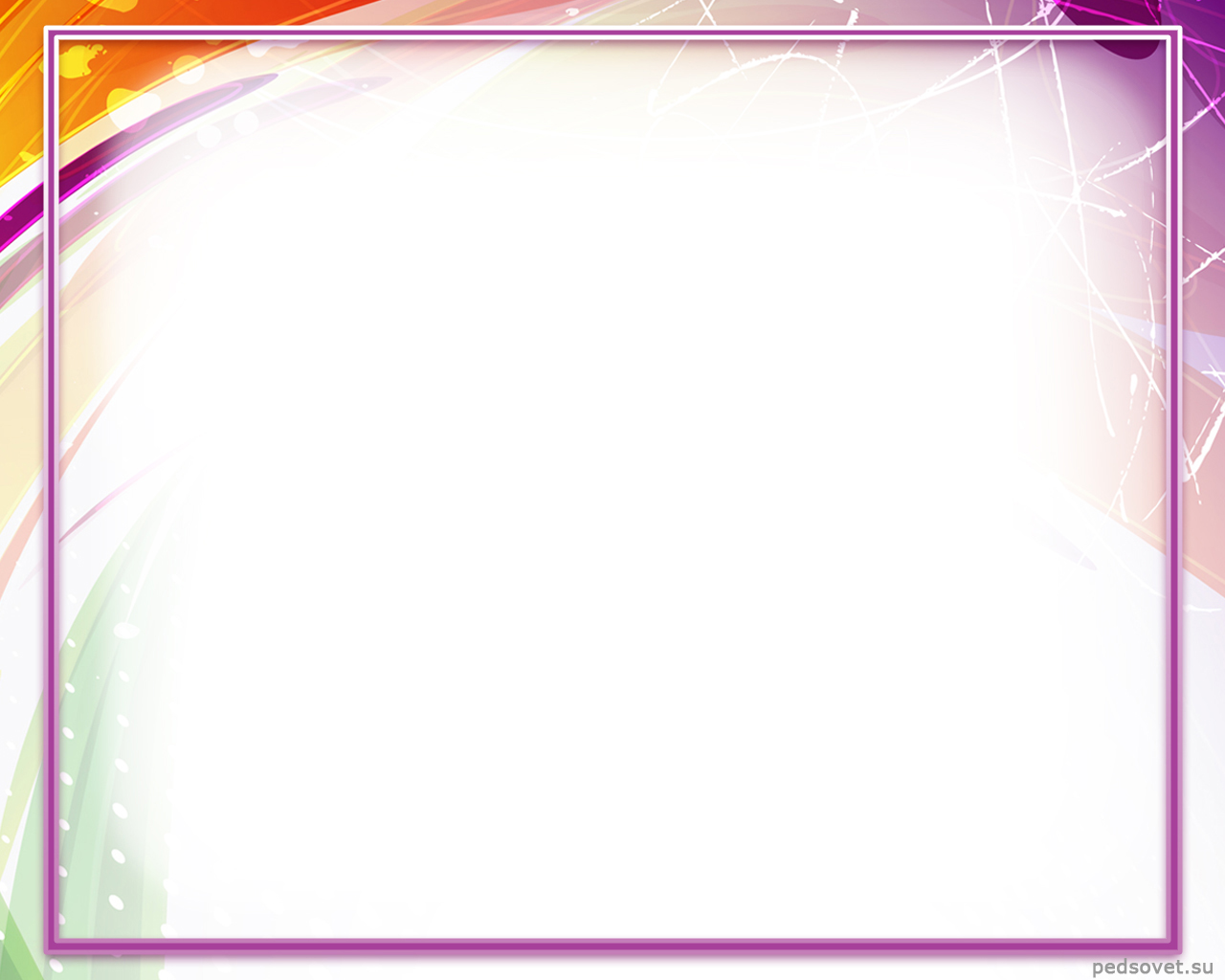 Муниципальное бюджетное дошкольное образовательное учреждение 
«Детский сад №______»
«Утверждаю»
заведующий МБДОУ «Детский сад №__»
_____________(Ф.И.О. руководителя)
         (подпись)
«Согласовано»
__________________
__________________
РАБОЧАЯ ПРОГРАММА
по физическому развитию детей
средней группы (4-5 лет)
Ф.И.О. педагога,
 должность
г. Бийск, 2015 год
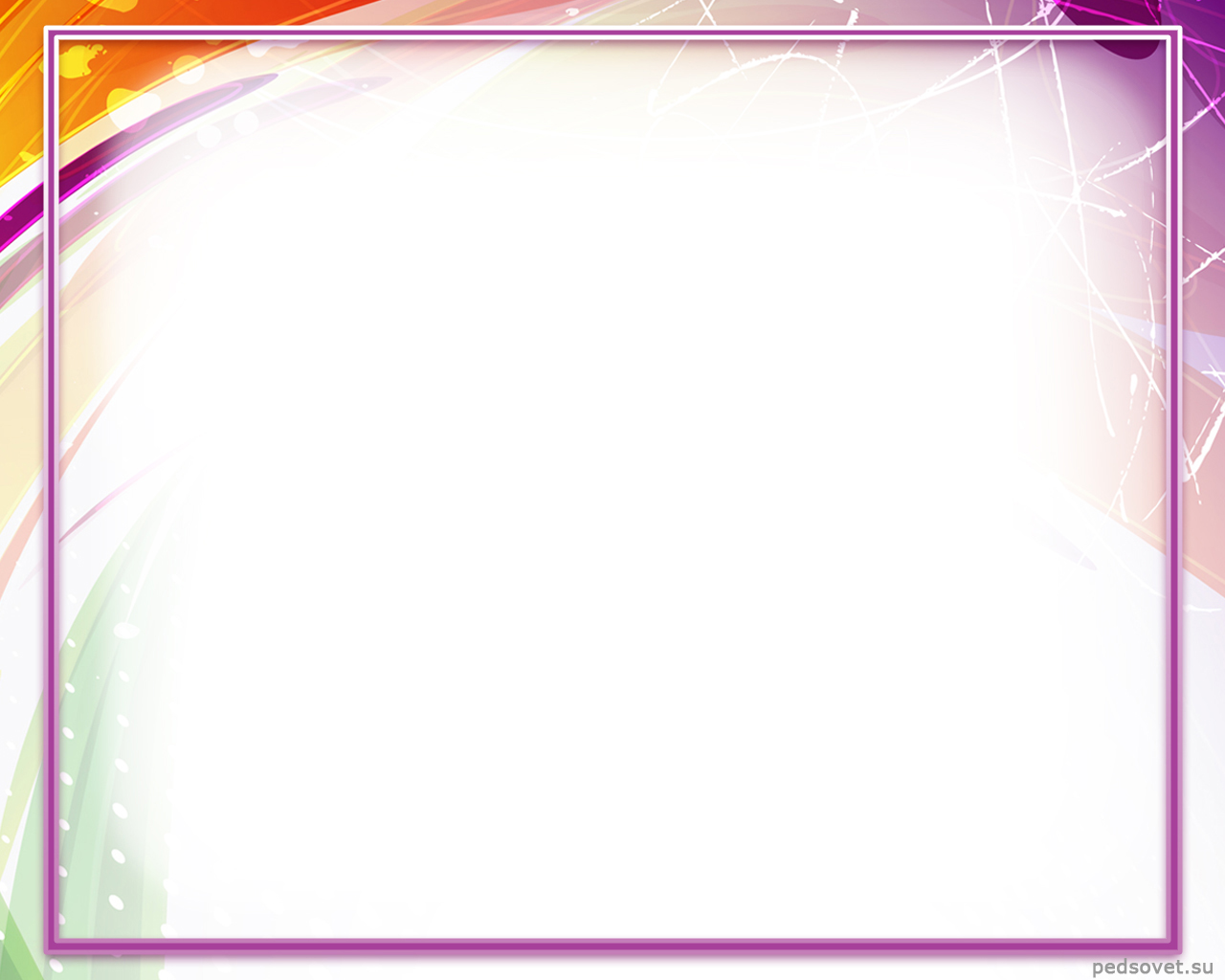 Основные характеристики рабочей программы педагога ДОО
актуальность;
 реалистичность;
 целостность;
 прогностичность;
 рациональность;
 контролируемость;
 корректируемость.
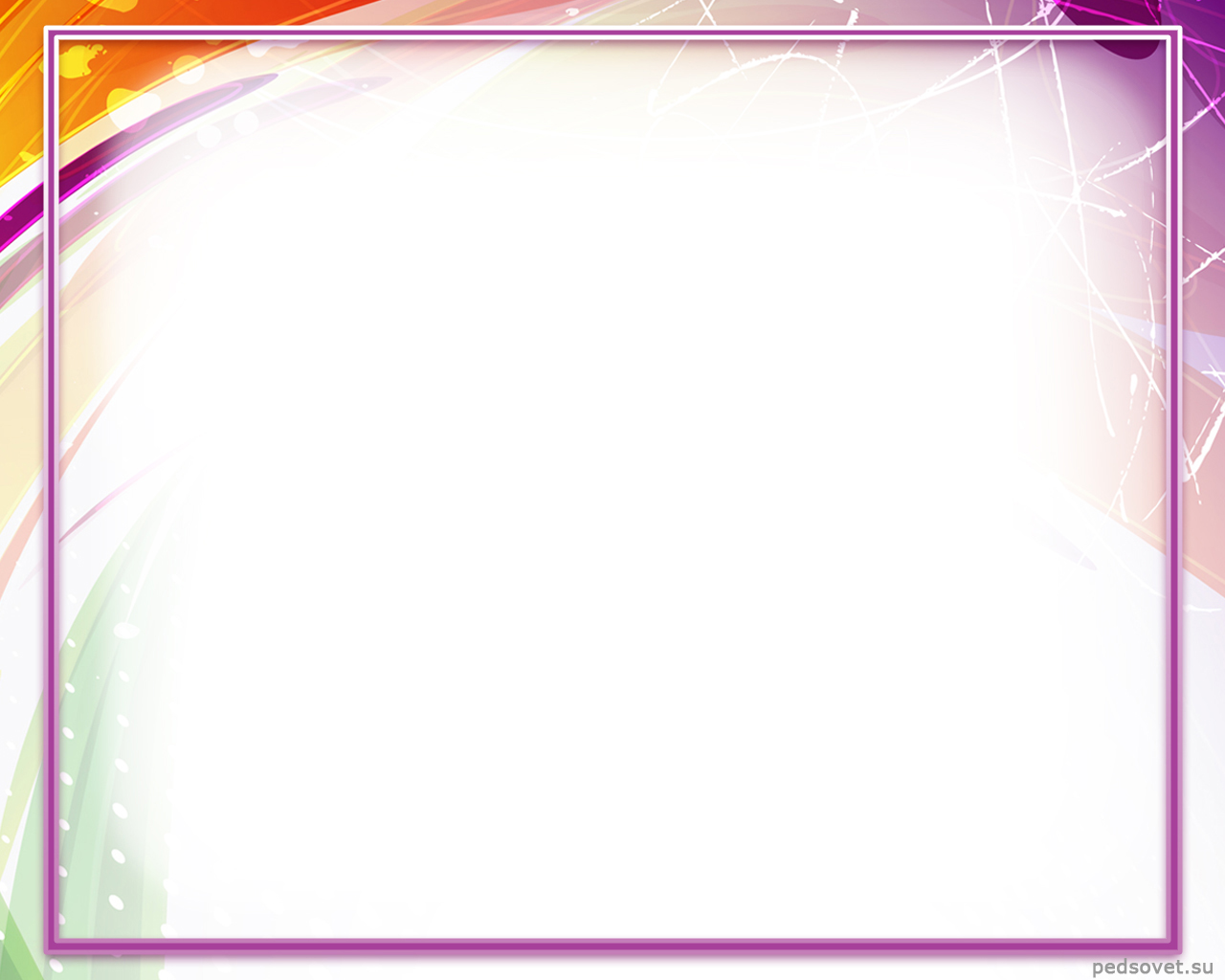 Структура РП
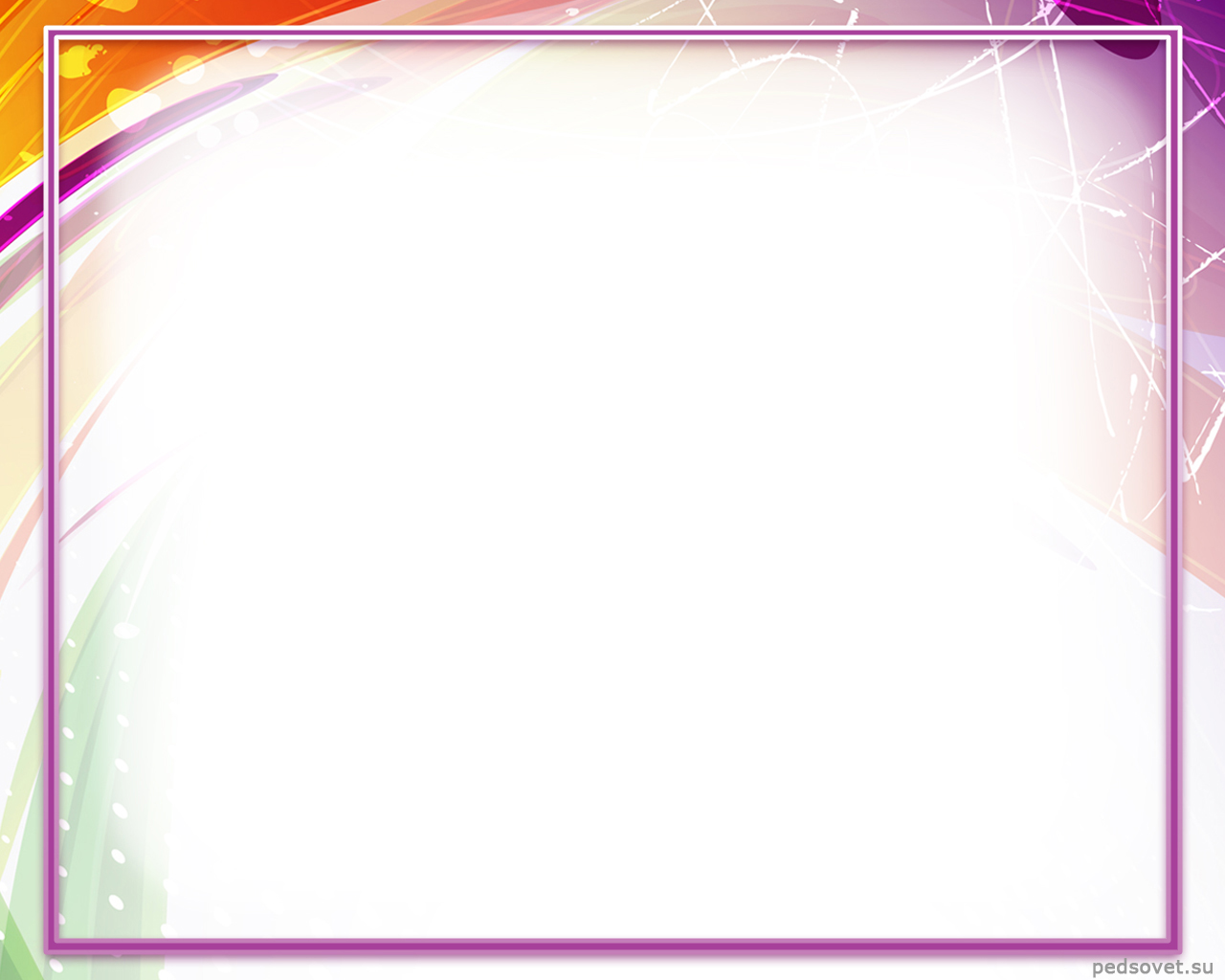 Паспорт программы
Тип программы: Программа дошкольного образования
Статус программы: рабочая программа по реализации образователь-
ной области «Физическое развитие»
Категория: дети 4-5 лет (средняя группа)
Срок освоения: 1 год
Оббьем времени:
Форма деятельности: 
непосредственно образовательная деятельность (занятия).
Форма контроля: итоговые занятия.
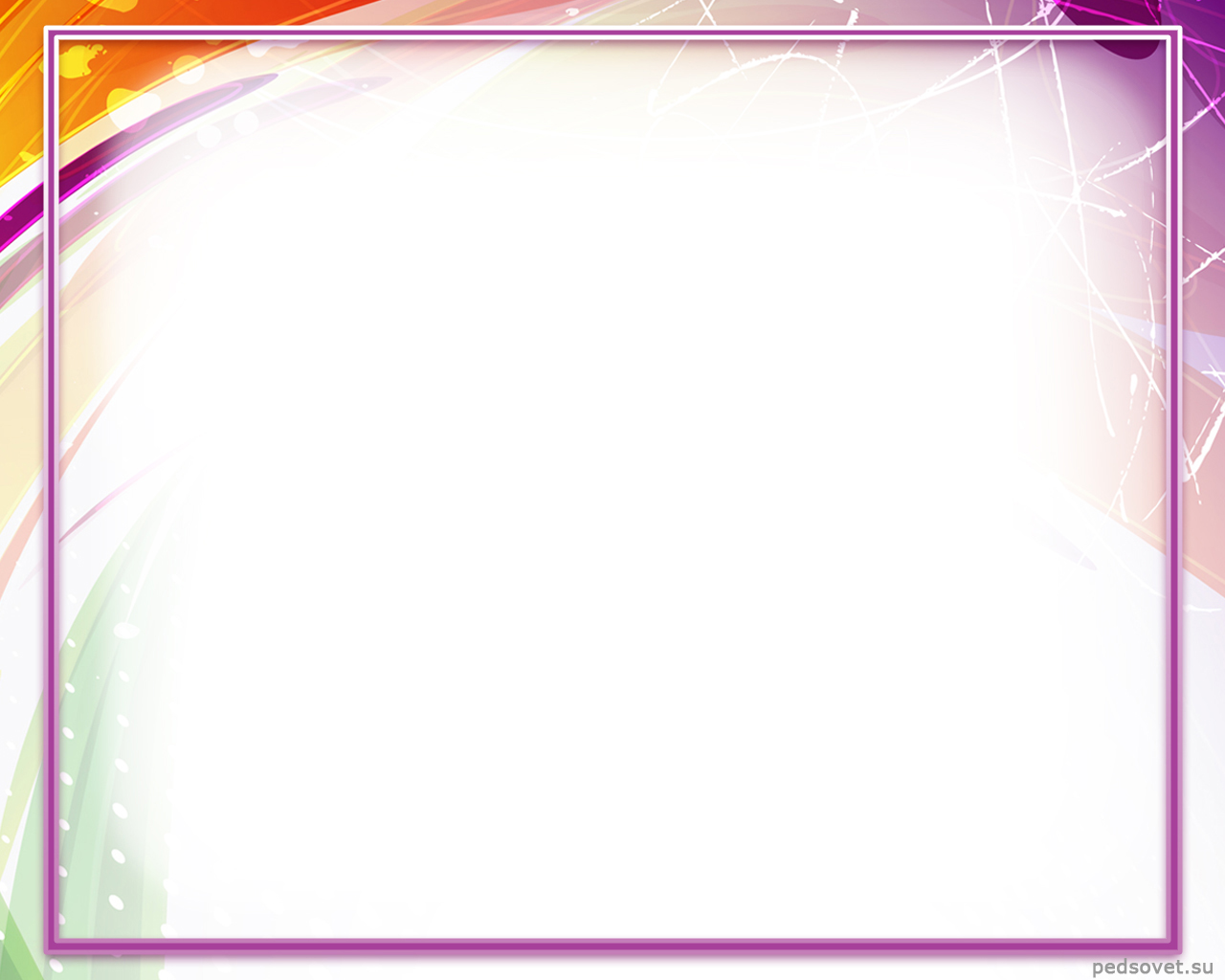 Календарно-тематический план программы
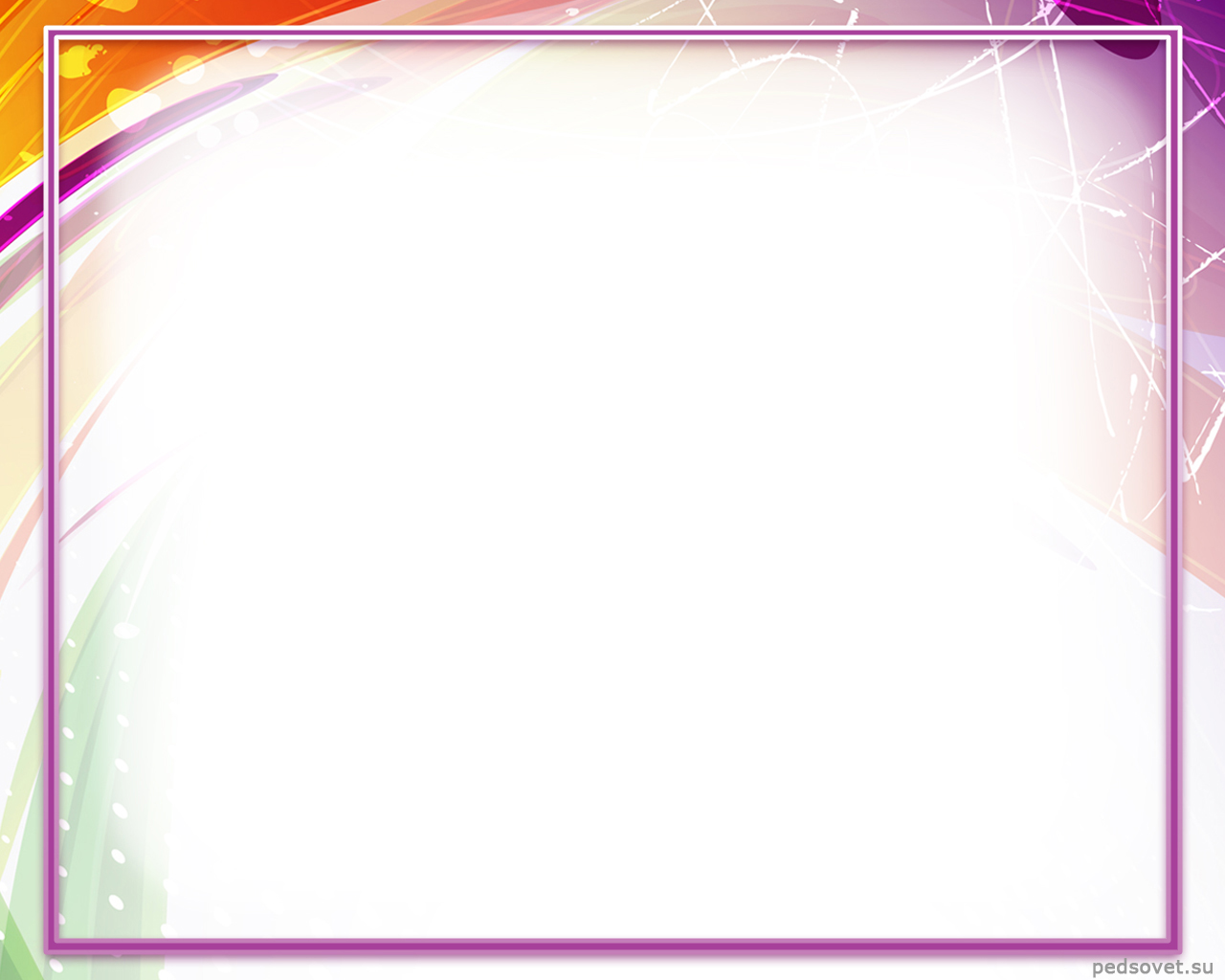 Планируемые результаты освоенияПрограммы
…/.
….\..
--//..
К концу года дети:
 умеют… =  …/.
знают…   =  ….\..
могут…  =  --//..
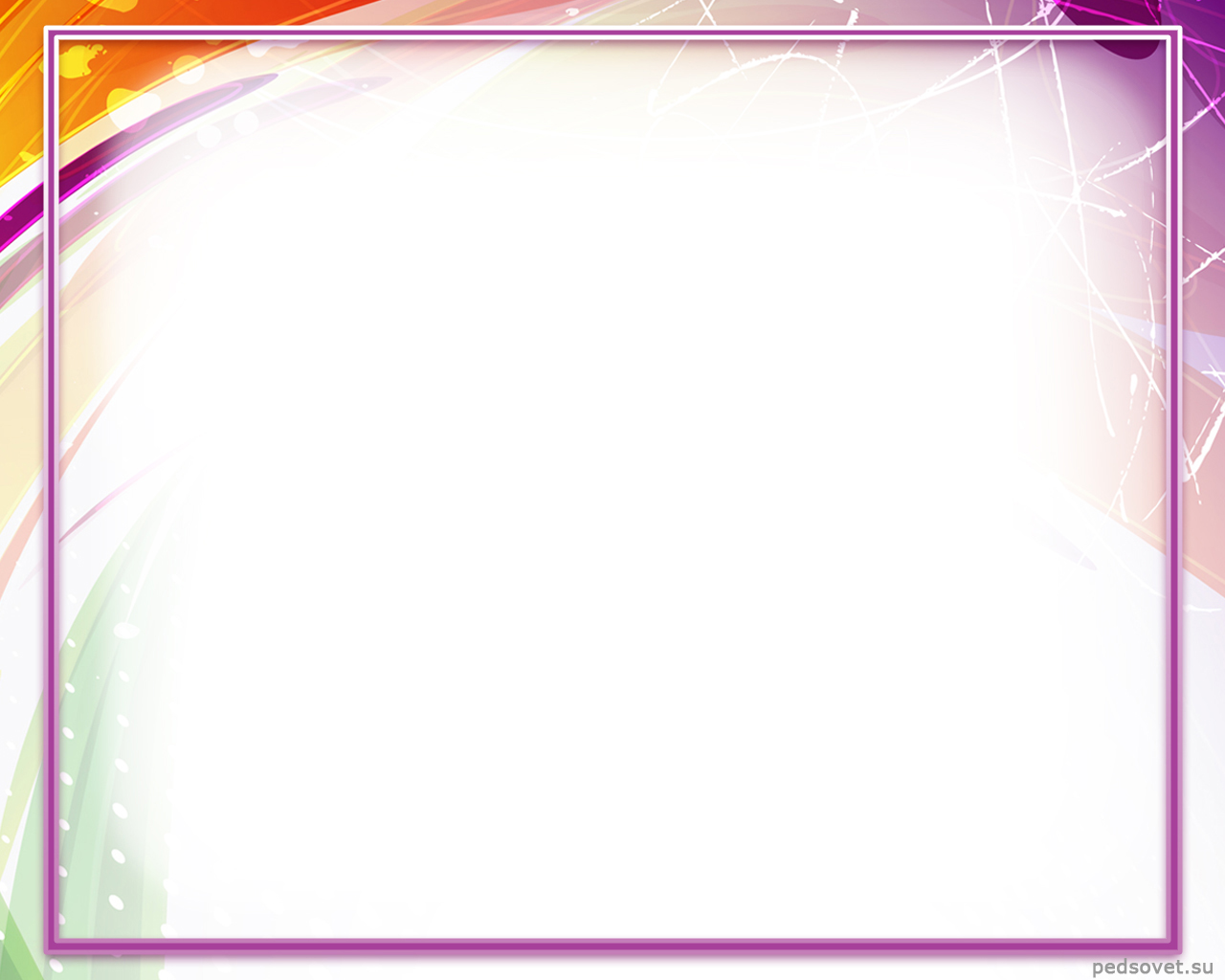 Учебно-методический комплекс
Методическая литература

Наглядный материал:
демонстрационный,
раздаточный

Электронные ресурсы:
-
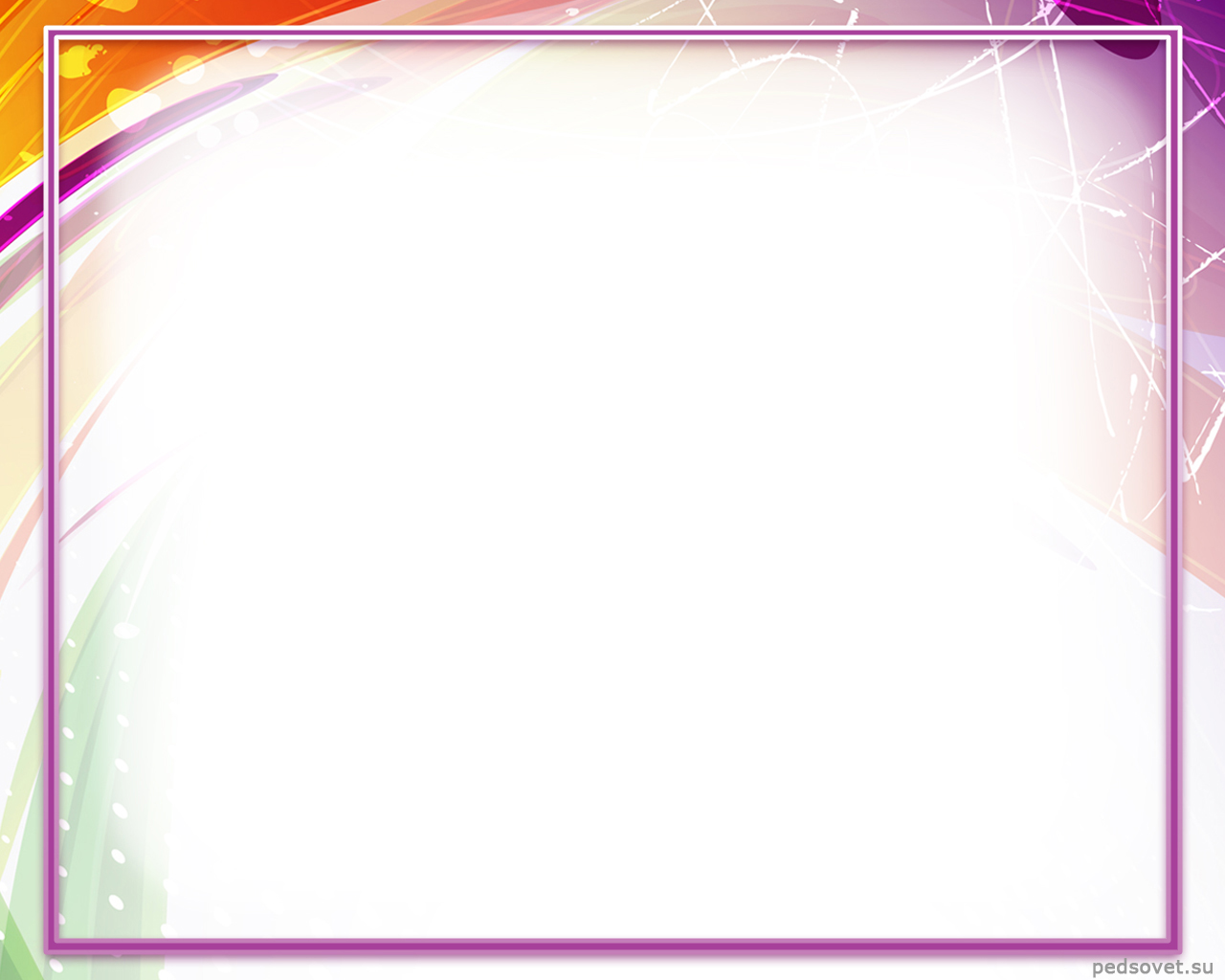 Общепринятые технические требования 
к оформлению рабочей программы
формат листов А4;
редактор Word of Windows;
шрифт Times New Roman$
кегль 12 (14);
межстрочный интервал – одинарный (или 1,15);
выравнивание по ширине; абзац 1 см;
переносы в тексте не ставятся;
центровка заголовков и абзацы в тексте выполняются при помощи средств Word, точки в заголовках не ставят;
таблицы вставляются непосредственно в текст;
нумерация страниц кроме титульного листа и приложений.
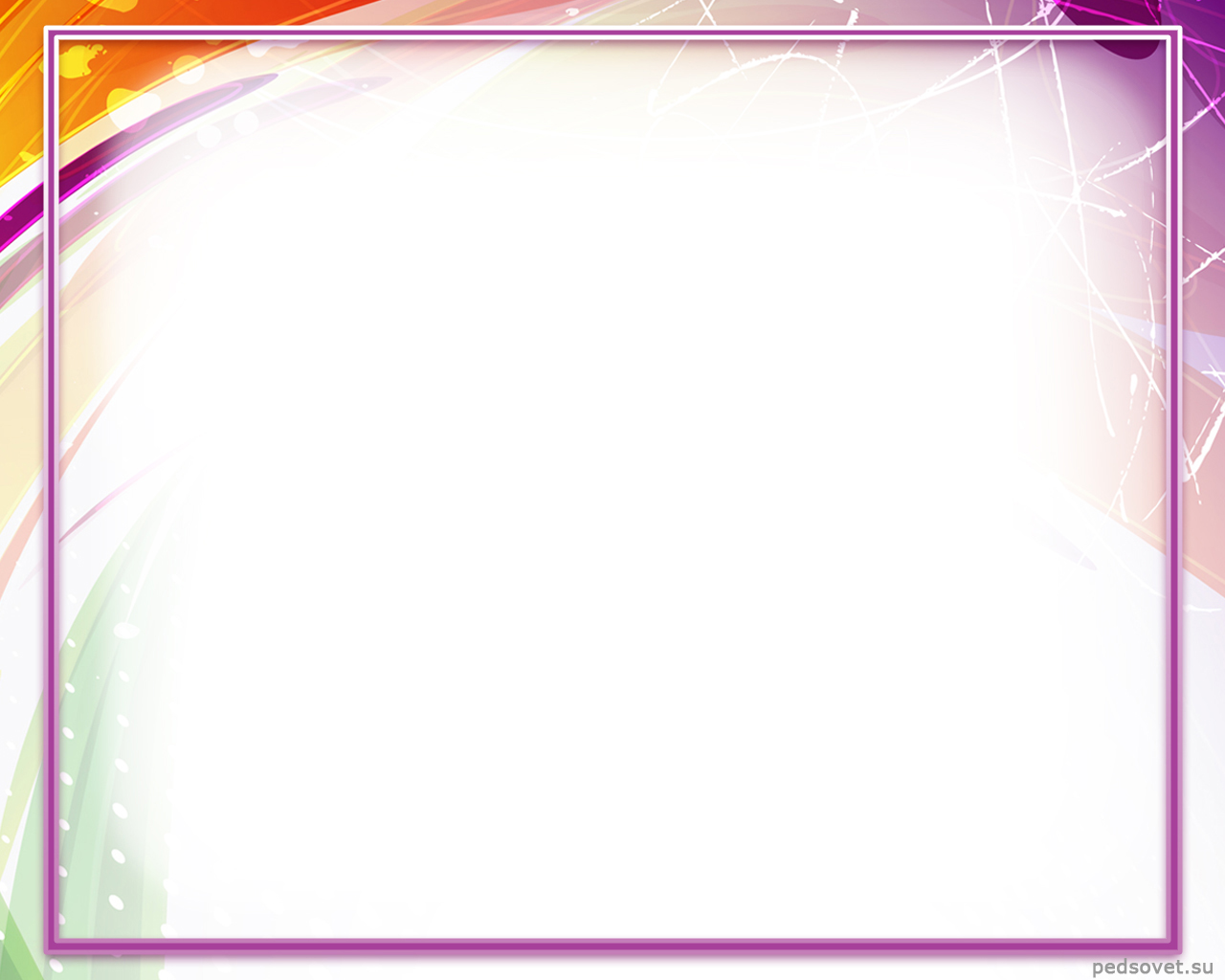 Перспективный план ОП по физическому развитию
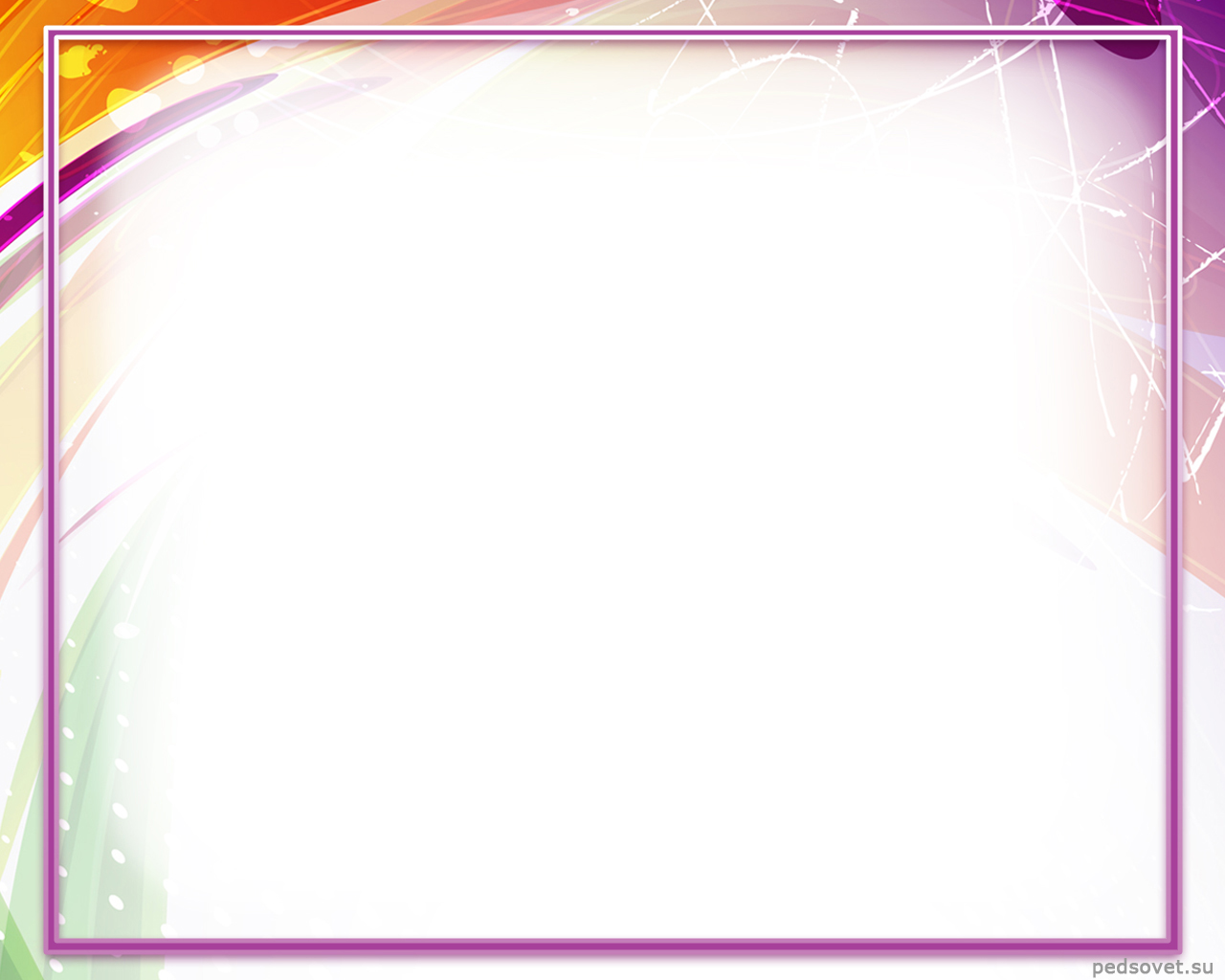 Календарный план ОП по физическому развитию
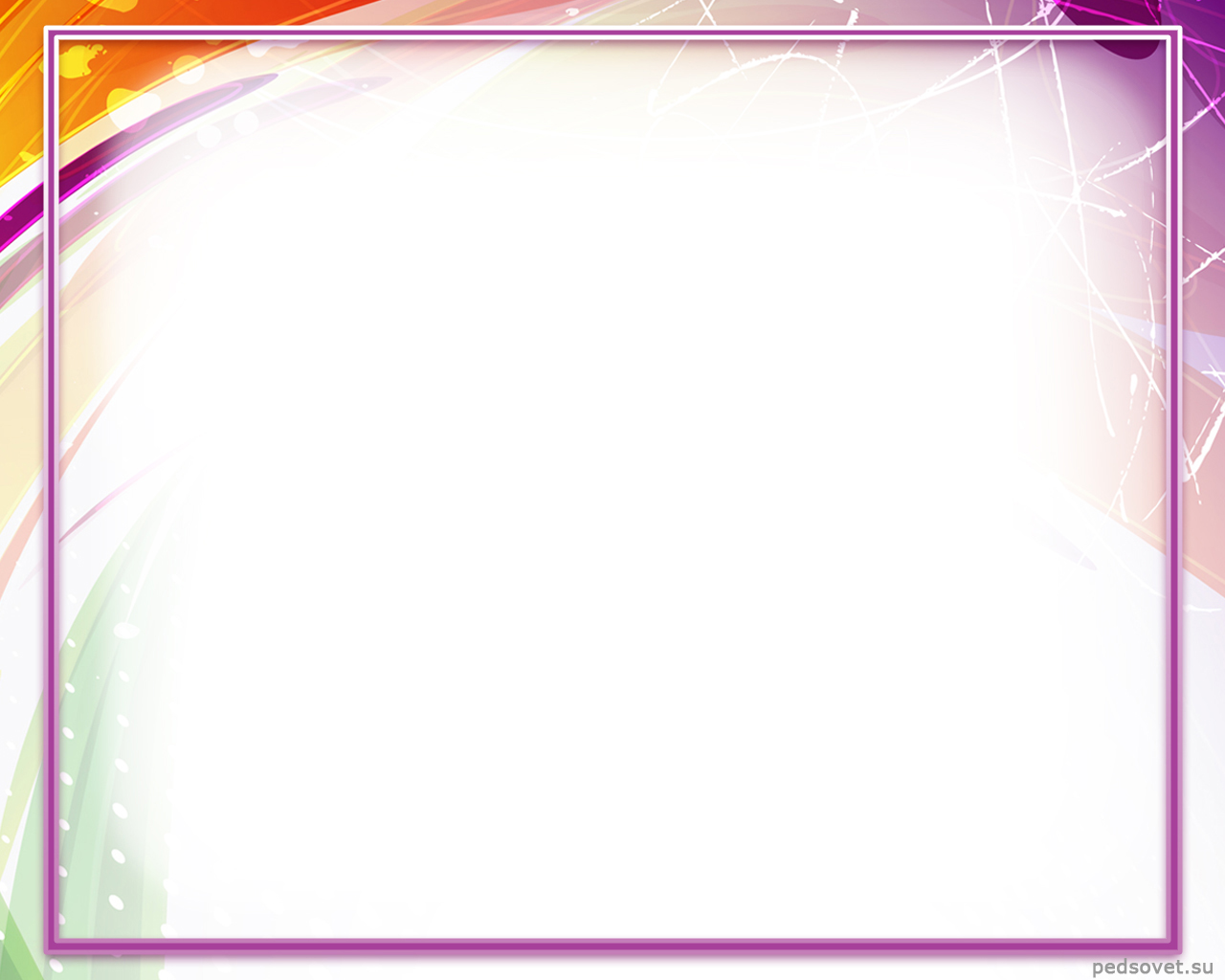 Календарный план ОП по физическому развитию
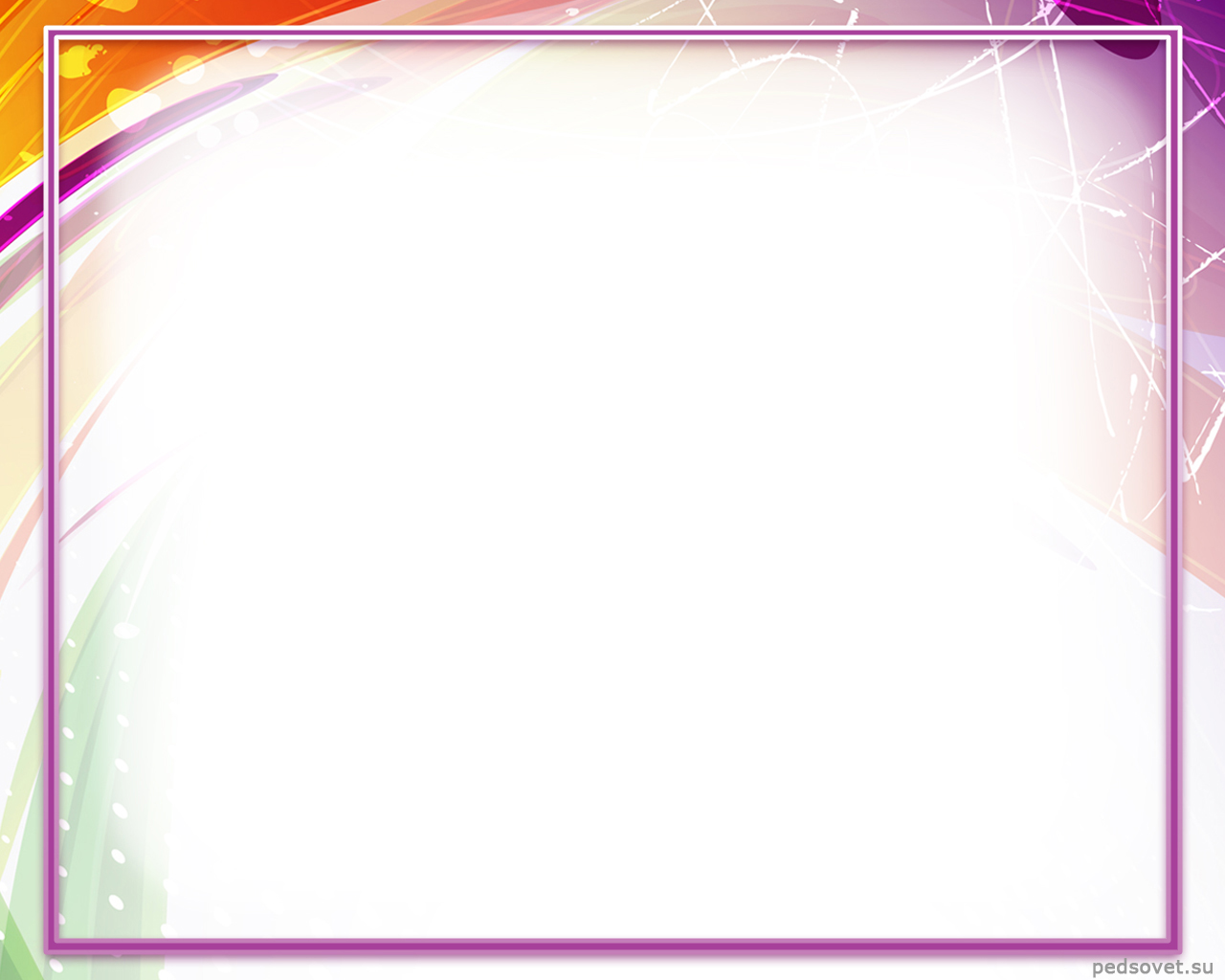 Работа в микрогруппах. Заполните таблицу
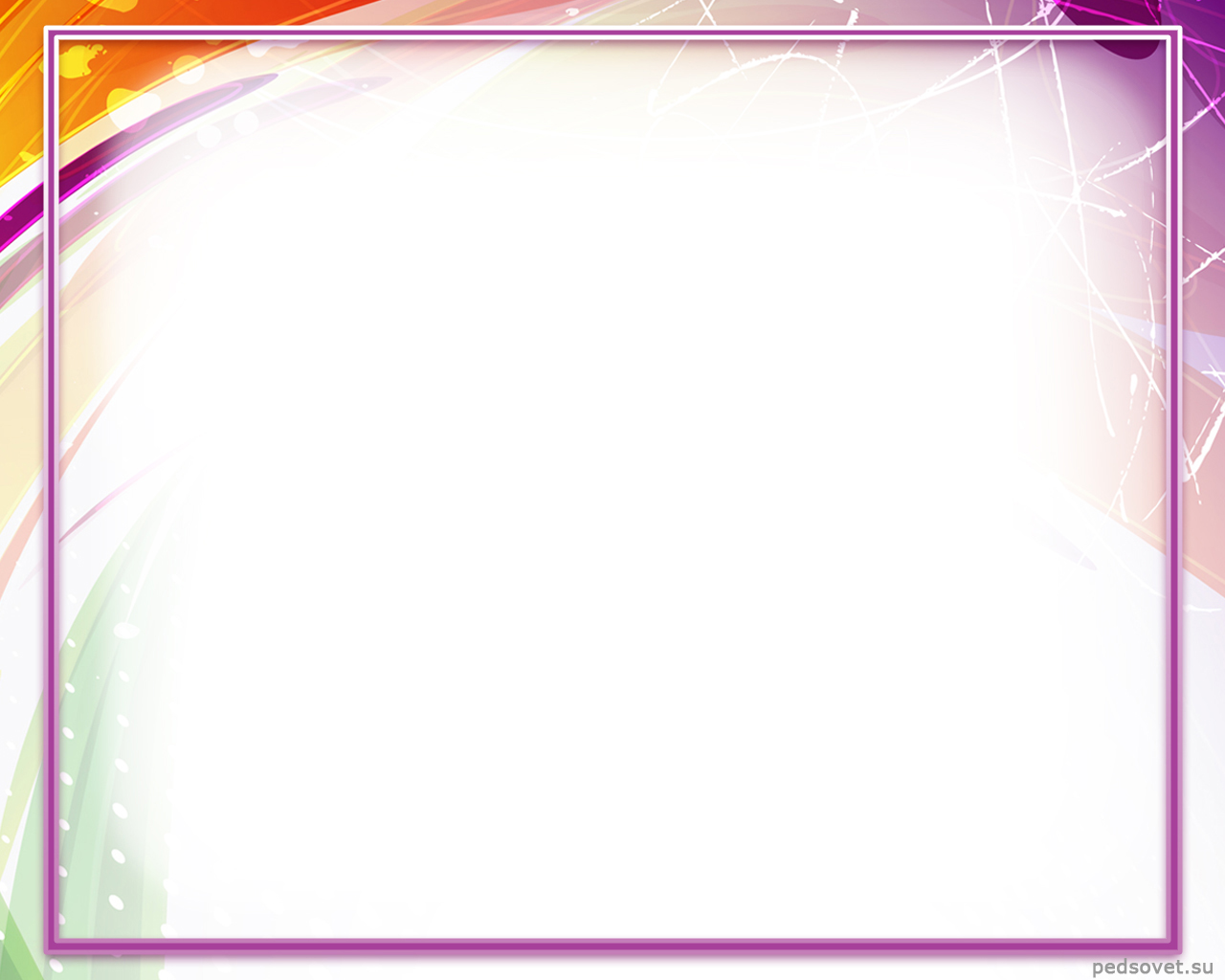 Планирование – это творческий и трудоемкий процесс, но надо помнить, что эффективность образовательного процесса в ДОУ                  во многом зависит от качества его планирования.
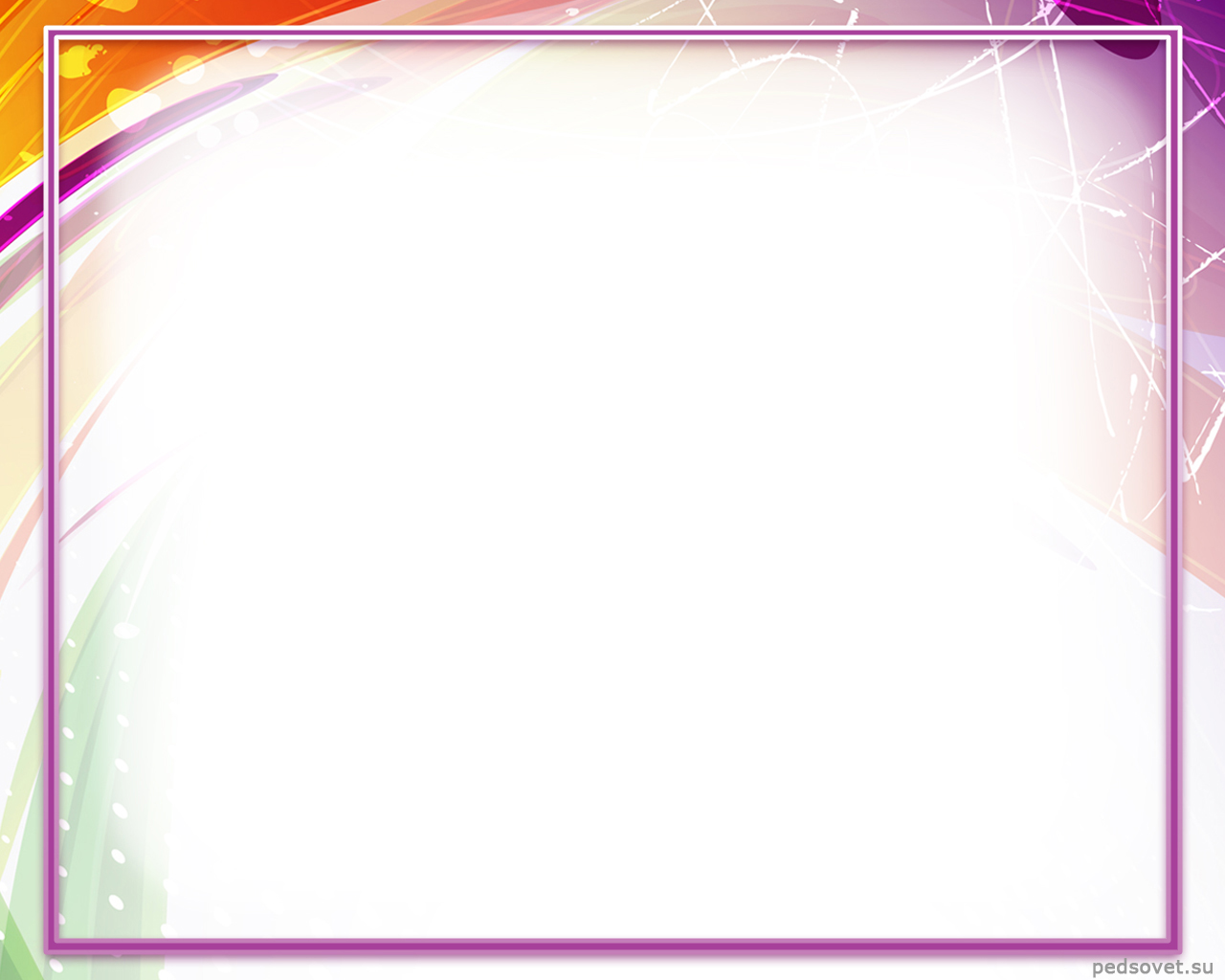 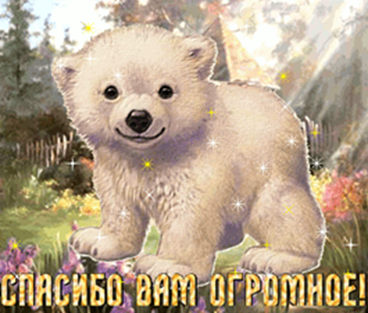 Спасибо Вам за работу!